CHINA
Yunnan province
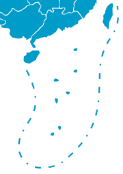 Yunnan province
Lincang city